ДЕПАРТАМЕНТ ОБРАЗОВАНИЯ ГОРОДА МОСКВЫ
ГОСУДАРСТВЕННОЕ БЮДЖЕТНОЕ ОБЩЕОБРАЗОВАТЕЛЬНОЕ УЧРЕЖДЕНИЕ  ГОРОДА МОСКВЫ «ШКОЛА НА ЯУЗЕ»
(ГБОУ «Школа на Яузе») ШОК №1
Тема:
 «Здоровая нация – это ГТО»
Выполнили  ученики 4 «Л» класса:
Ивлева Екатерина, Каргальский Даниил.Руководители: Сулейманова Лала Юрьевна, учитель физической культуры
Дригота Вера Васильевна, педагог организатор
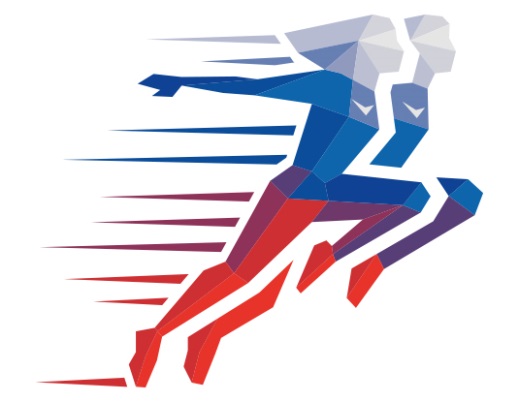 Москва, 2017 г
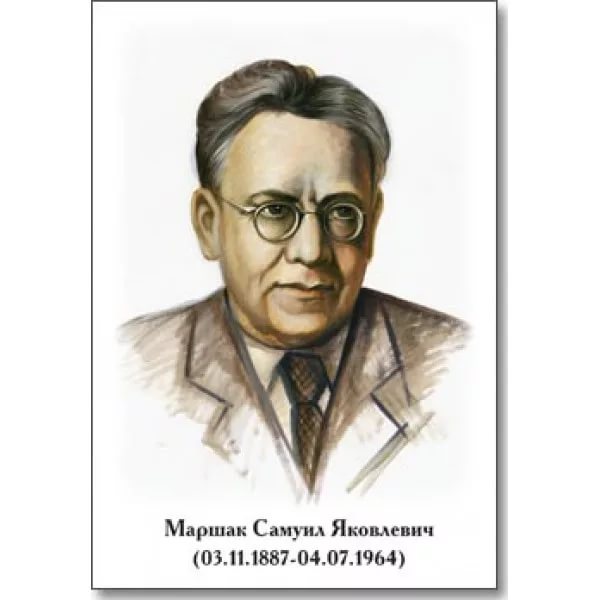 Эти строчки из «Рассказа о современном герое»  
С.Я. Маршак
Среднего роста,
Плечистый и крепкий,
Ходит он в белой
Футболке и кепке,
Знак "ГТО"
На груди у него.
Больше не знают
О нем ничего.
Многие парни
Плечисты и крепки,
Многие носят
Футболки и кепки.
Много в столице
Таких же Значков.
К славному подвигу
Каждый Готов!
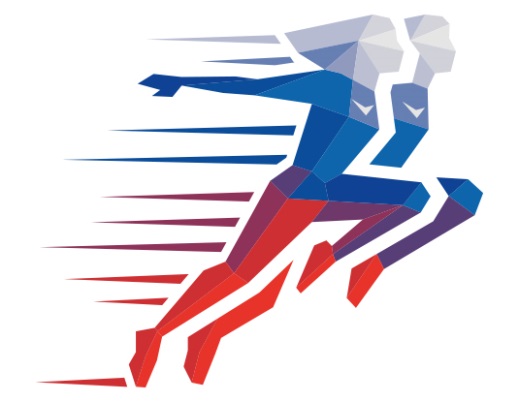 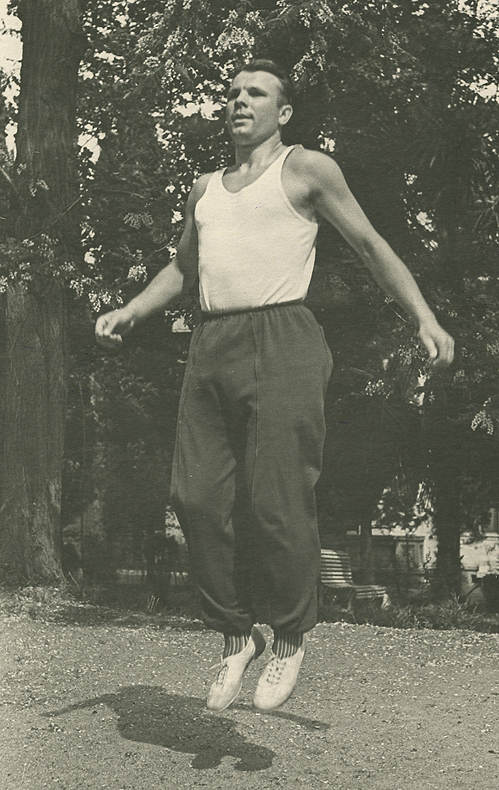 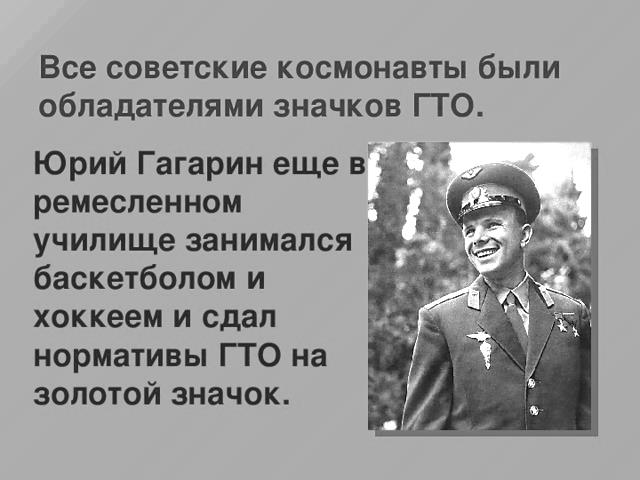 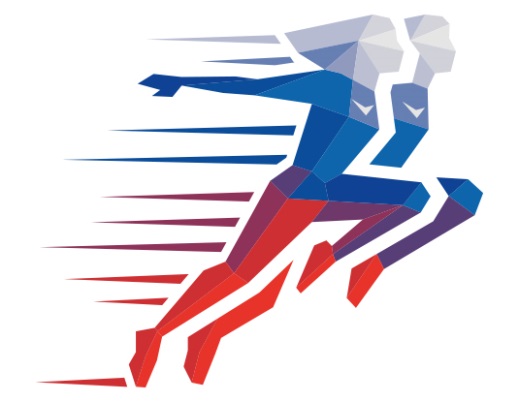 Актуальность проекта
Состоит в том, чтобы привлечь наибольшее количество обучающихся школы к участию в сдаче норм  «ГТО»
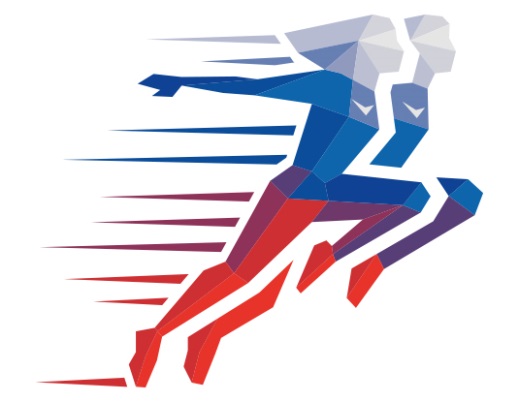 Цель проекта:
Последовательно изучить и понять, как комплекс ГТО может влиять на здоровье людей, а также осознанного отношения к своему здоровью как к важнейшей духовно-нравственной ценности.
Задачи проекта:
–  провести исследование, 
-  познакомиться с историей ГТО, 
-  организовать анкетирование, 
-  создать диаграмму, 
-  понять, что нам даёт возрождение ГТО,
-  принять участие в сдаче ГТО,
-  оформить стенд,
-  посетить Государственный музей спорта, раздел «История спортивного ордена ГТО»,
-  провести экскурсию по нашему школьному музею, посвящённому Юрию Алексеевичу Гагарину.
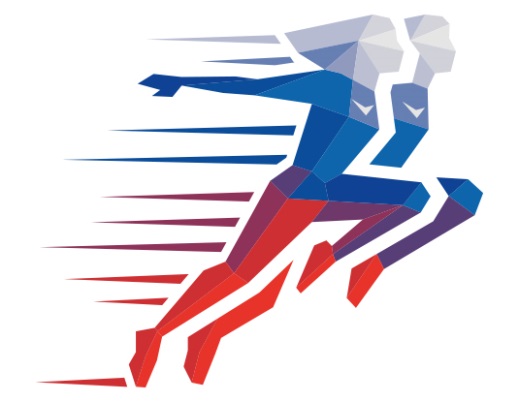 Сроки и этапы реализации проекта
Реализация проекта состоит из 3-х этапов с февраля  2017 по май 2018 года.
I этап – организационный - включает в себя создание творческих групп классных активов среди учащихся начальной школы.
II этап – основной   -  анкетирование, оформление стенда, исследование, участие празднике «Мы готовы сдавать ГТО» - это тестирование по сдаче ГТО, просмотр фильма про ГТО, конкурс  плаката – ГТО; загадки, шарады, кроссворды.  Посещение Государственного музея спорта, раздел «История спортивного ордена ГТО». Посещение школьного музея посвящённому  Юрию Алексеевичу Гагарину.
III этап – заключительный  -  подведение итогов.
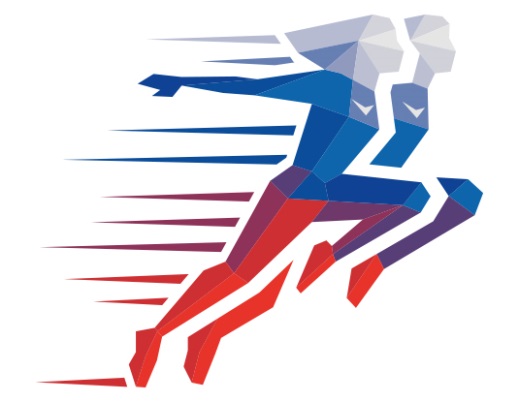 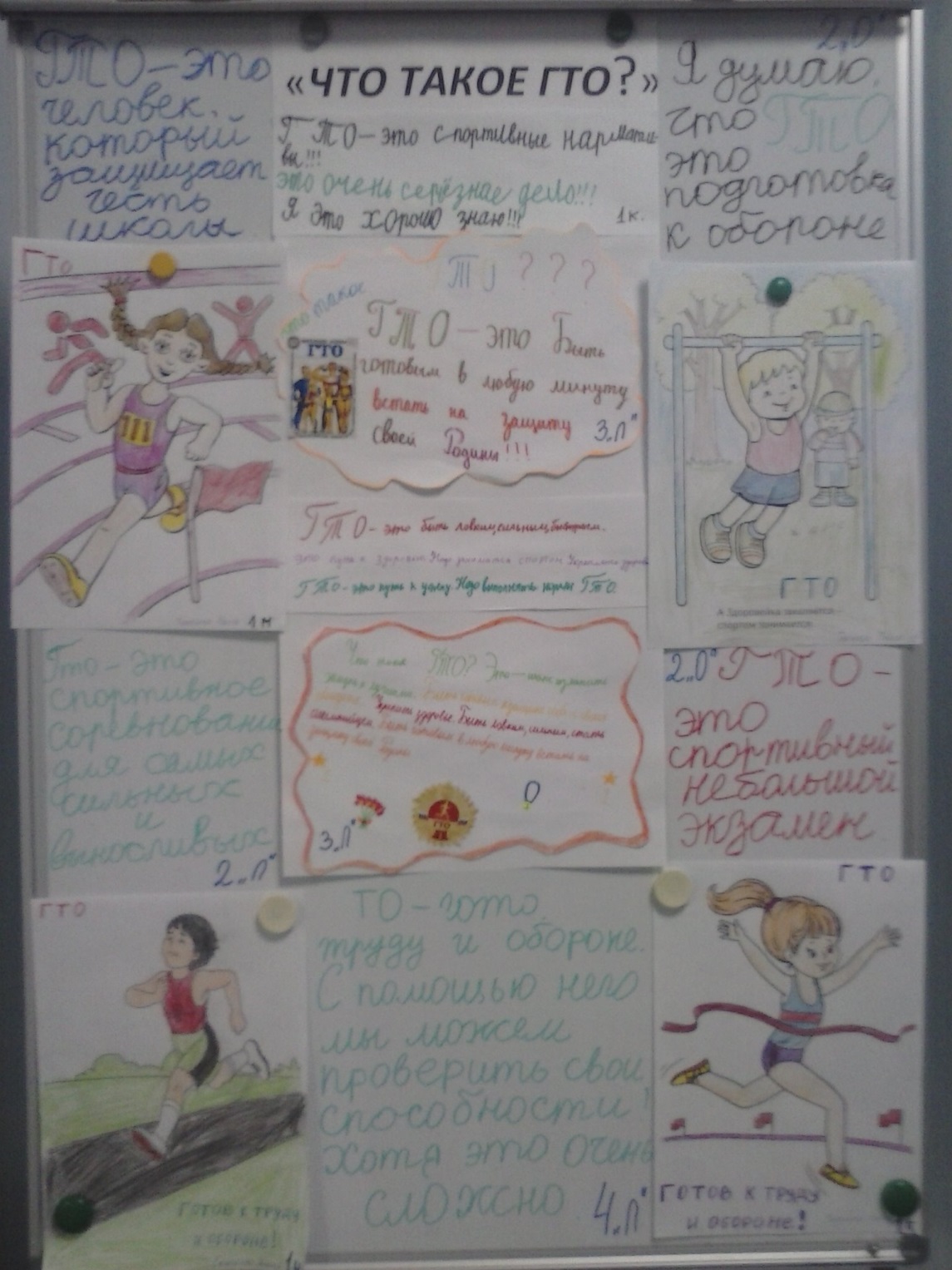 «Что такое ГТО?» 


«Зачем мне нужно ГТО?»
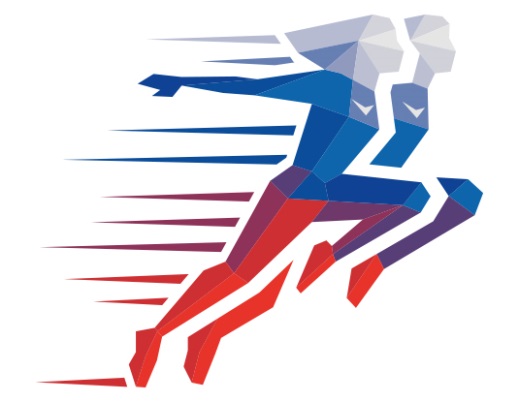 «Зачем мне нужно ГТО»
43%
37%
17%
- ГТО нужно для того чтобы быть готовым в любую минуту встать на защиту Родины и своих родных!
- Что с помощью ГТО мы можем проверять свои способности!  
- Что спортивное состязание  воспитывает  в себе смелость!
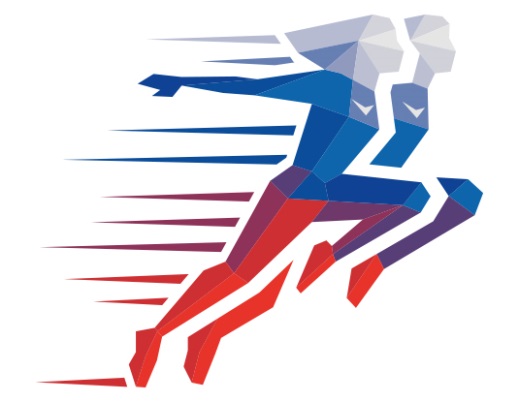 «Готов к труду и обороне»- программа физкультурной подготовки с 1931 года по 1991 год
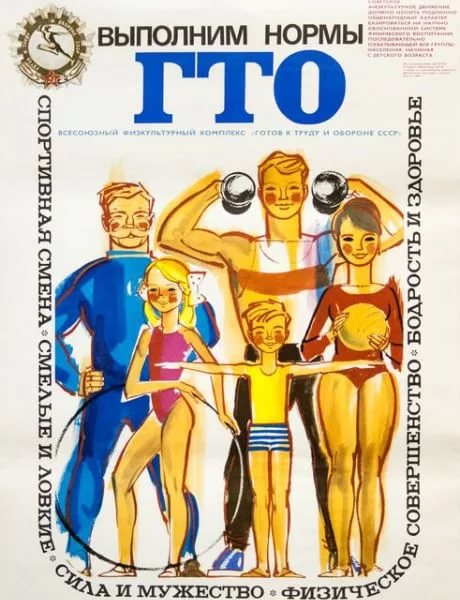 С 2010 года программа начала своё возрождение.
Комплекс имел 
5 возрастных ступеней, охватывая население в возрасте от 10 до 60 лет.
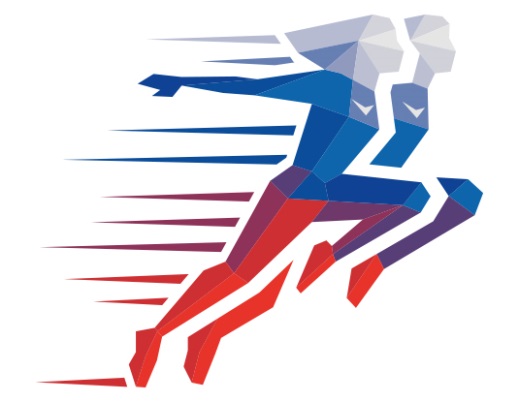 В 2014 году начинается новая история норм ГТО в России
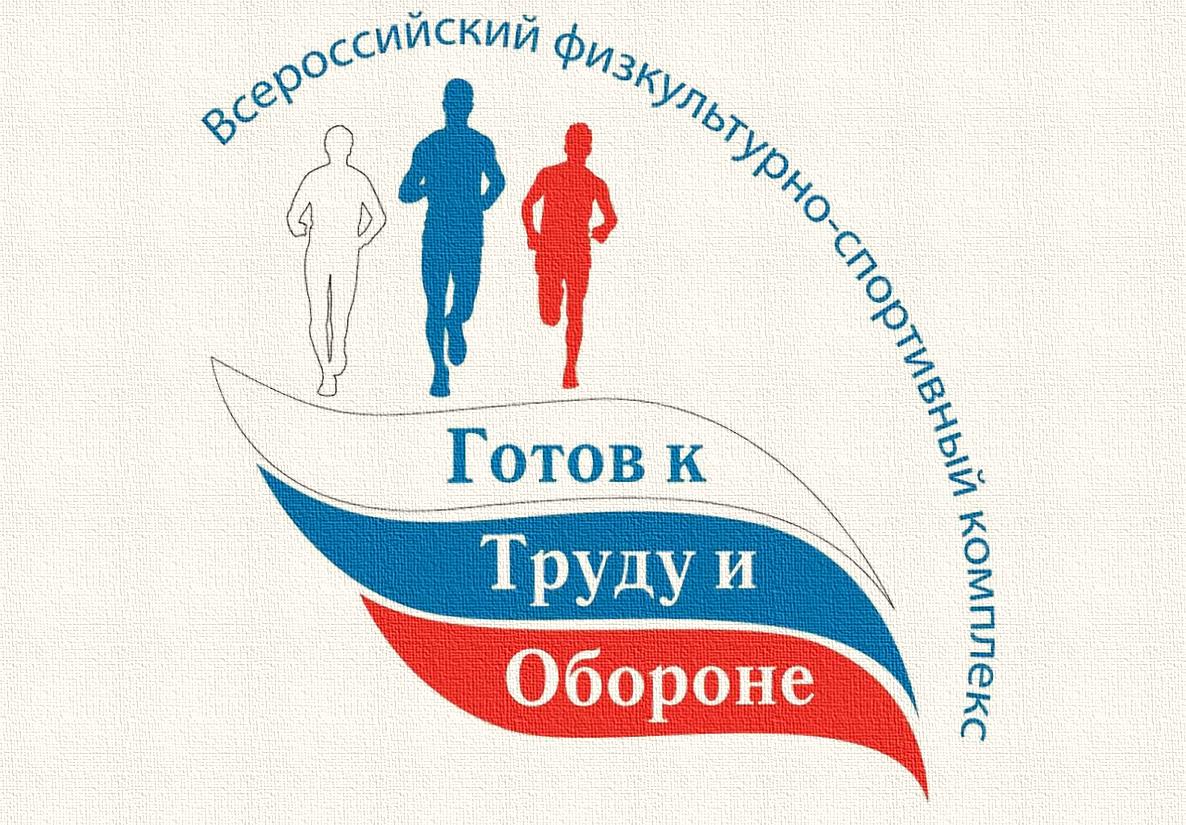 Комплекс имеет 
11 возрастных ступеней, охватывая население в возрасте 
от 6 до 70лет.
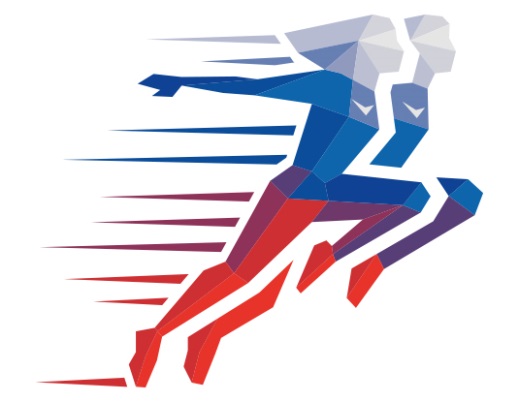 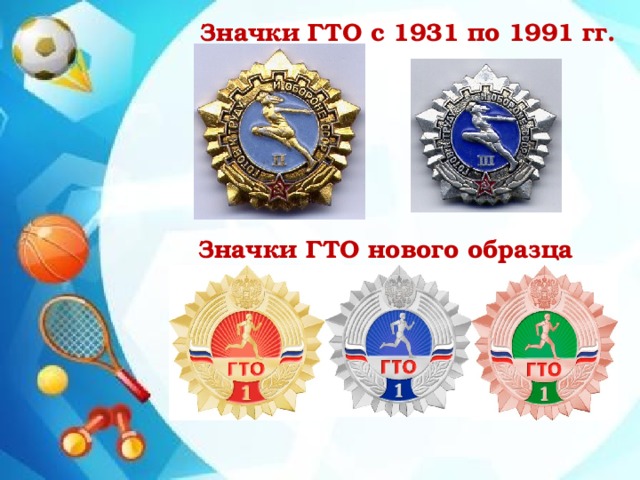 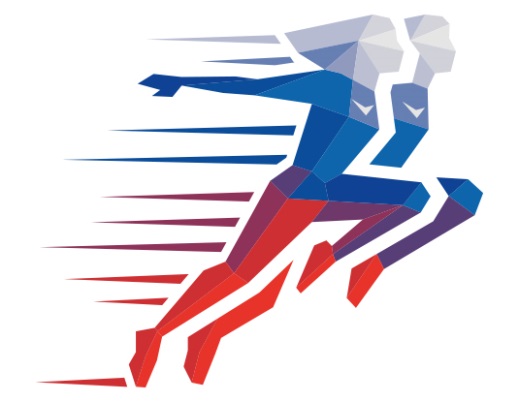 Что нам даёт возрождение ГТО?
* сдача физкультурных нормативов и
   получение значка - хороший стимул
   для учащегося повысить уровень
   своей тренированности;
* для взрослых, укрепление организма
   не менее актуально, как для детей и 
   юношества;
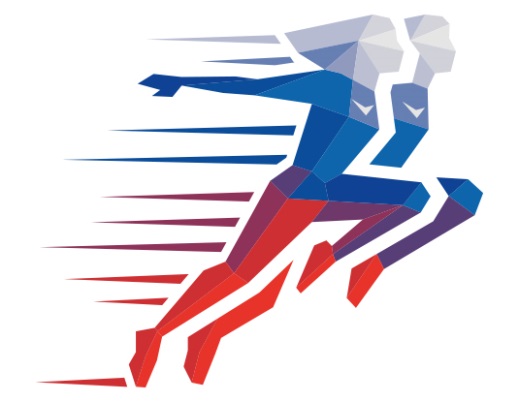 *  охватывает практически всё население от 6 до 70 лет и сопровождает человека всю сознательную жизнь.
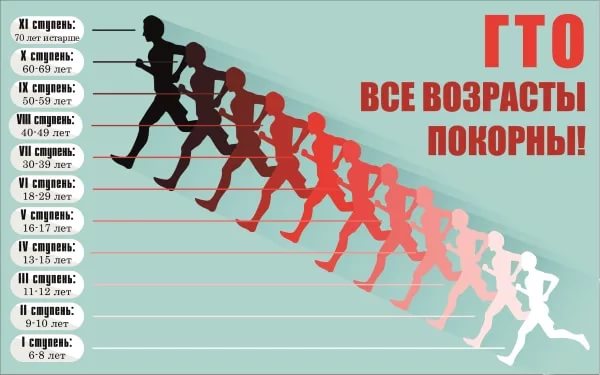 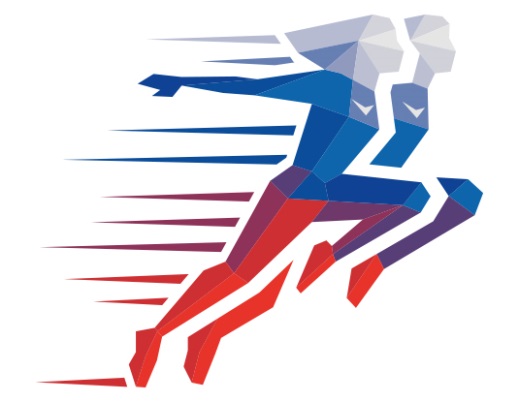 Цели, задачи и принципы норм ГТО с 2014 года
Цель  комплекса  ГТО – увеличение продолжительности жизни населения с помощью систематической физической подготовки.
Задачи – массовое внедрение комплекса ГТО, охват системой подготовки всех возрастных групп населения.
Принципы – добровольность и доступность системы подготовки для всех слоёв населения, медицинский контроль, учёт местных традиций и особенностей.
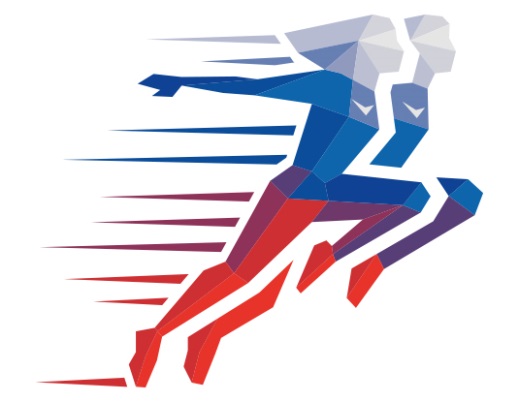 Посетили Городской музей спорта, подготовили стенд для ребят и провели экскурсию в нашем музее посвящённый Юрию Гагарину.
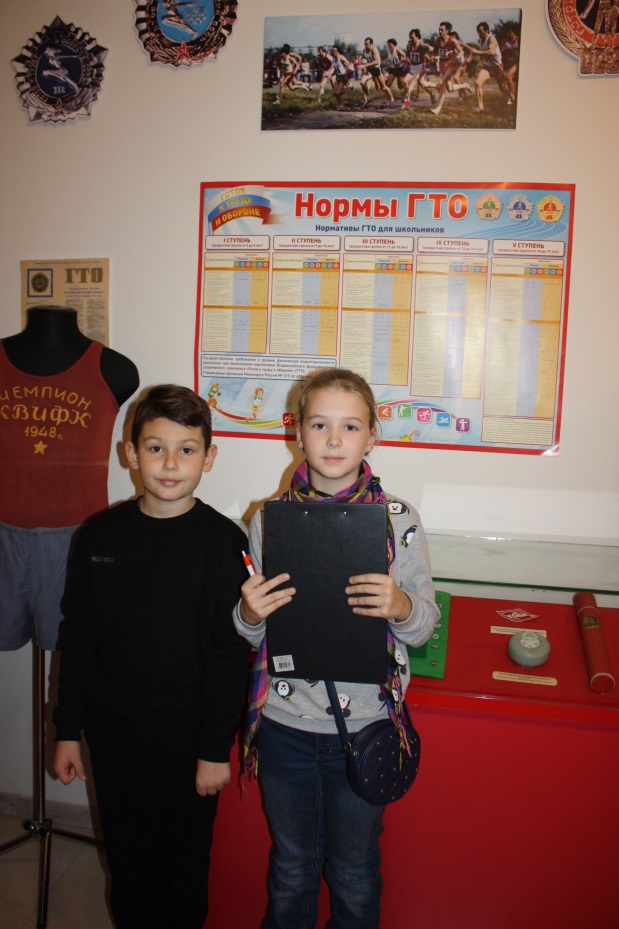 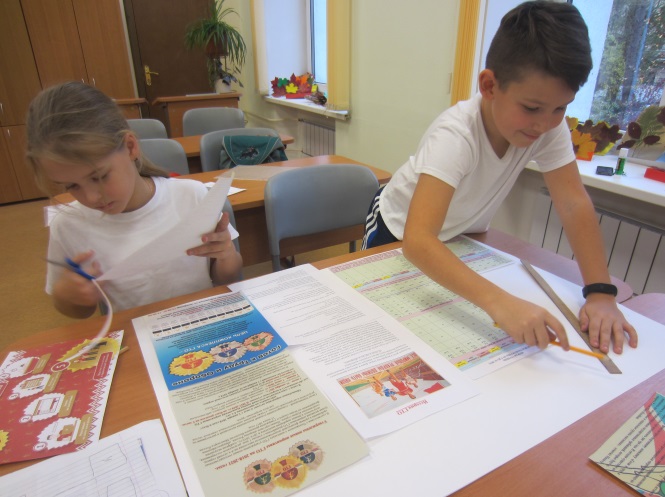 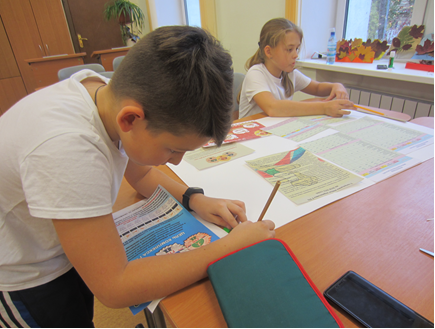 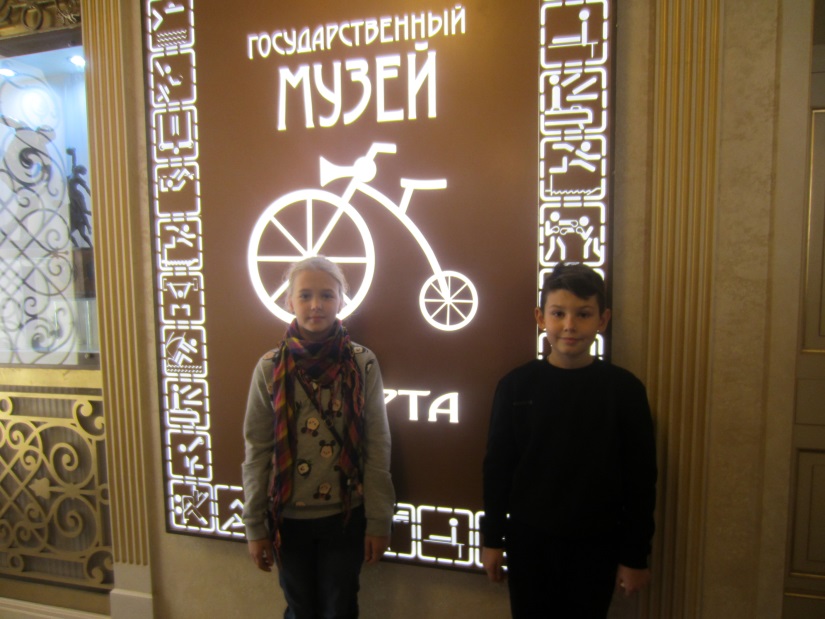 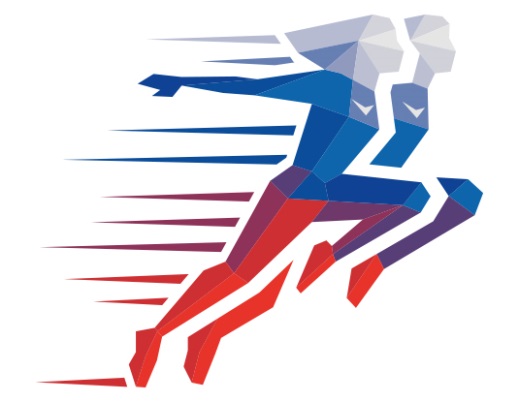 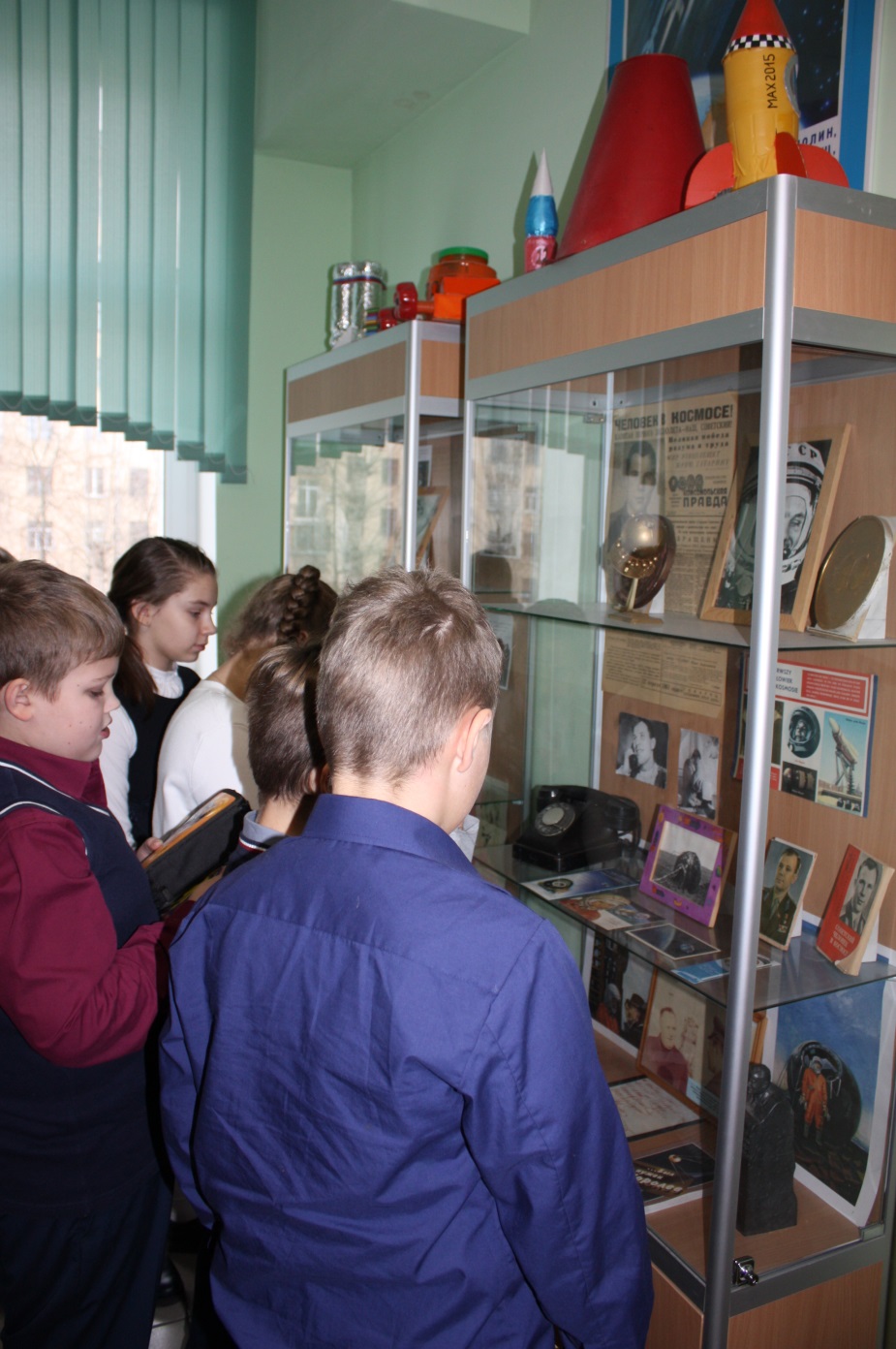 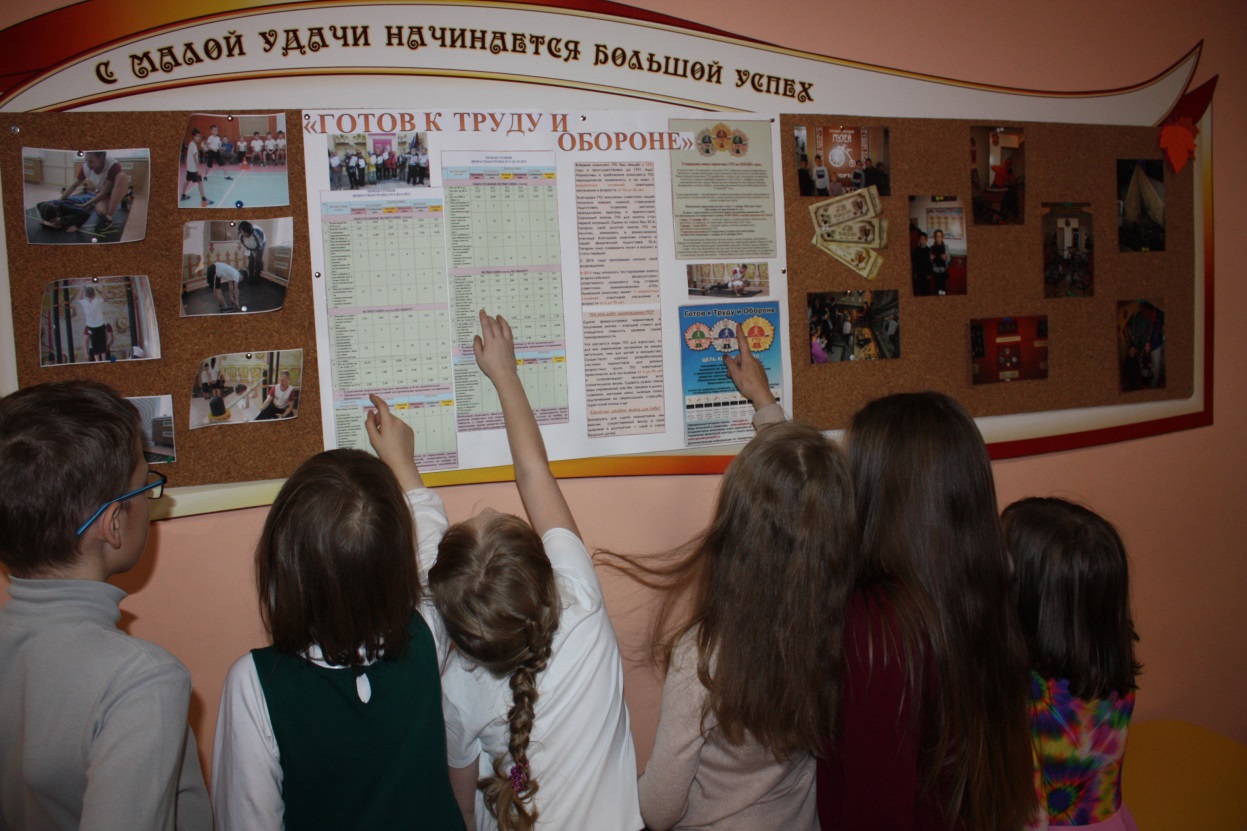 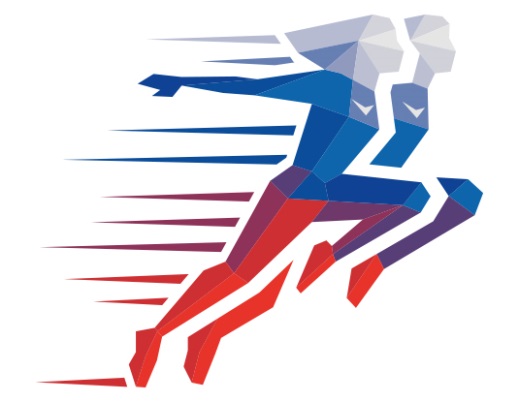 Анкетирование
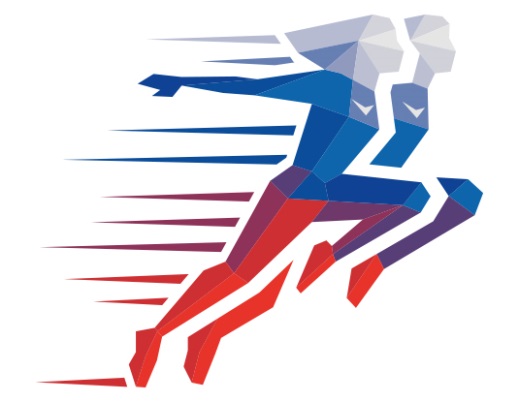 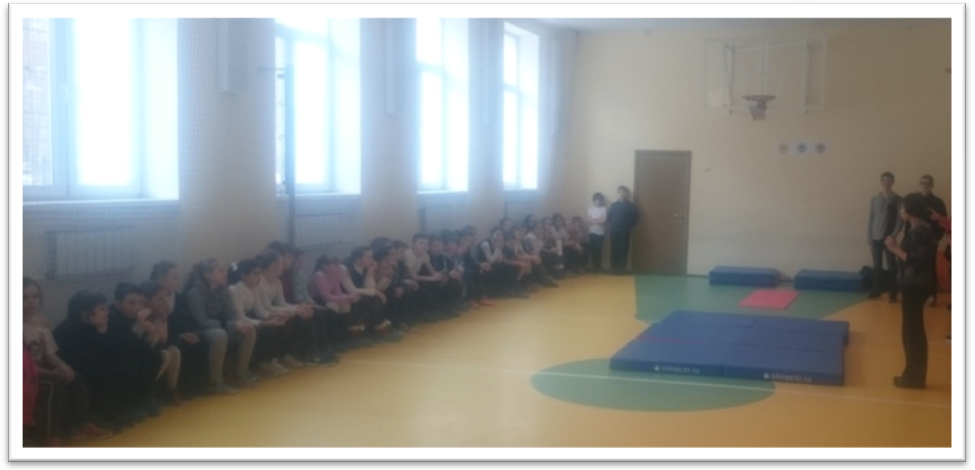 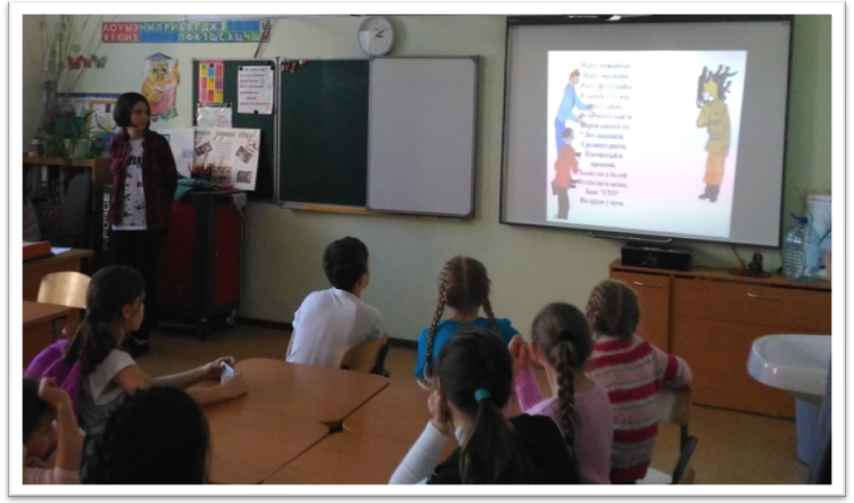 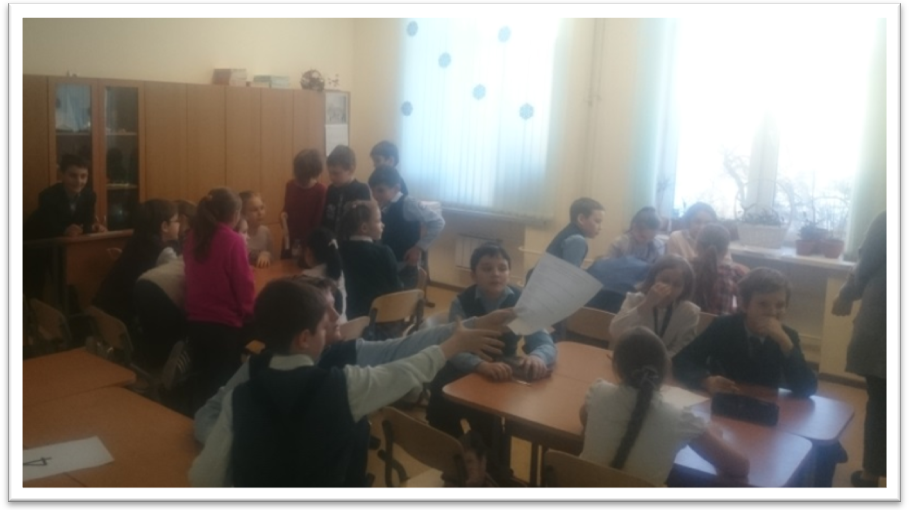 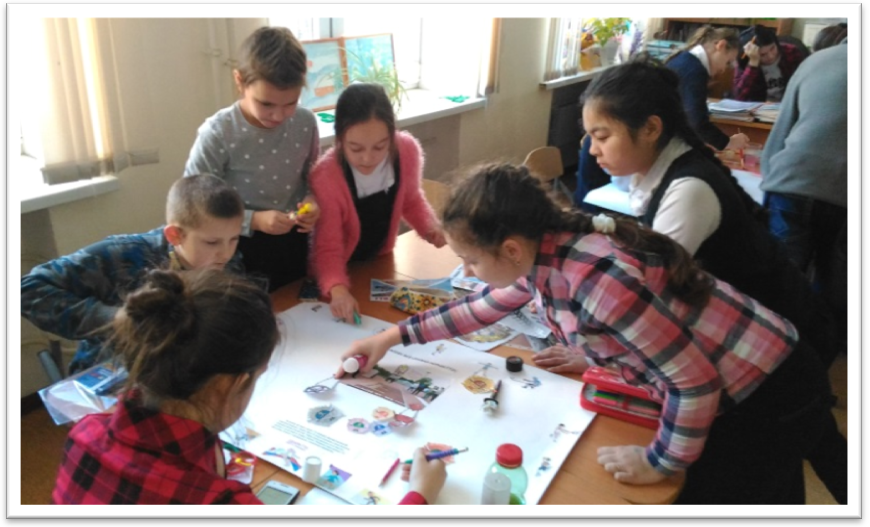 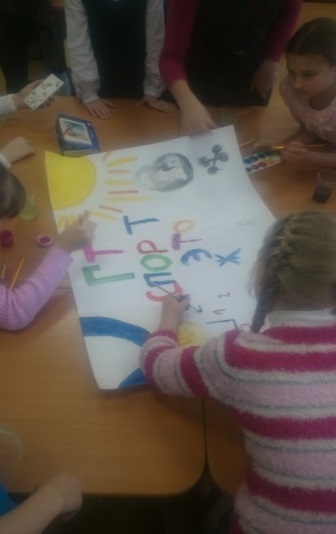 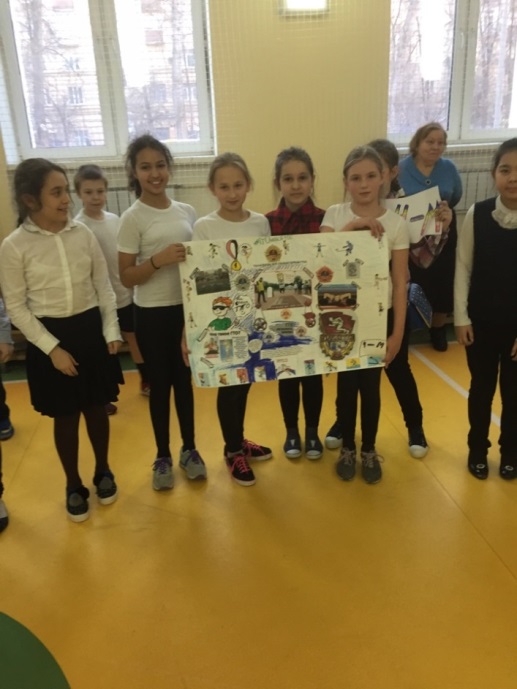 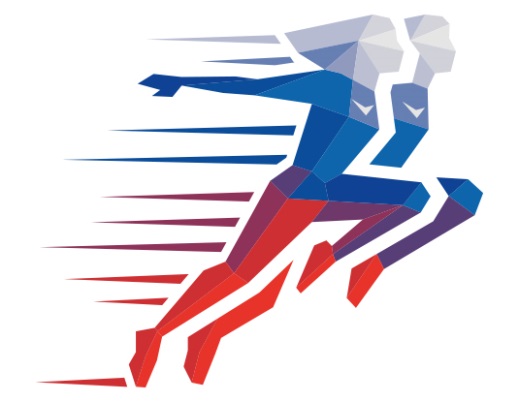 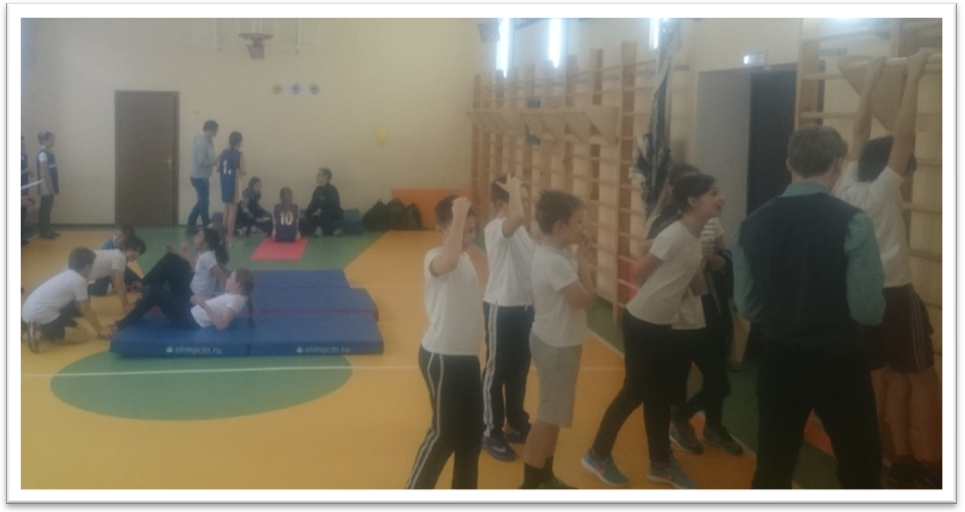 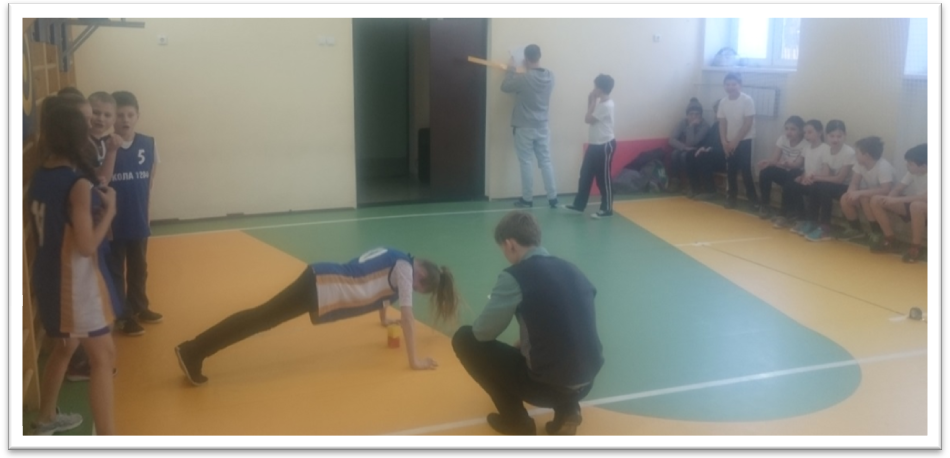 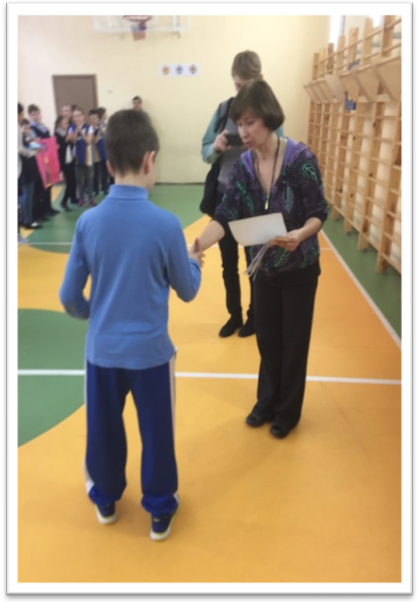 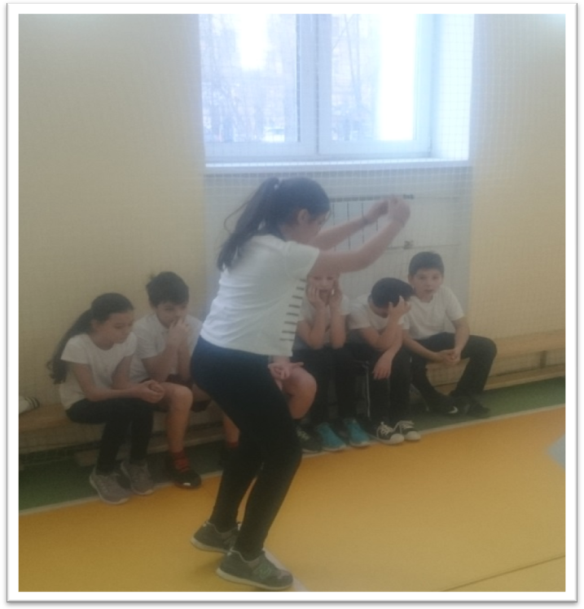 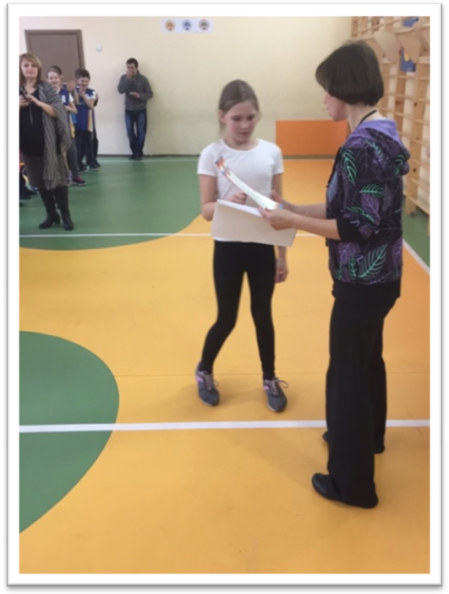 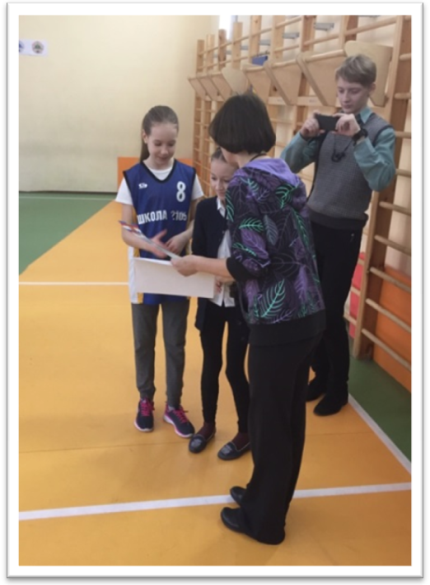 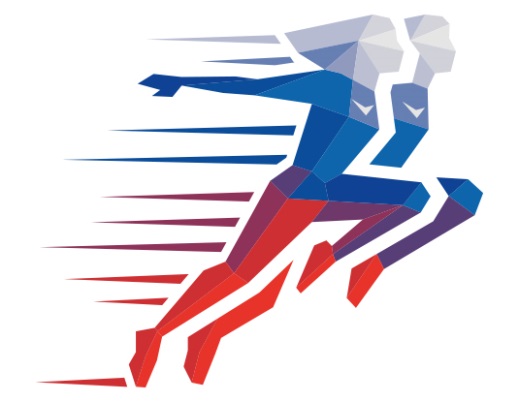 Предполагаемые результаты проекта:
● произойдут изменения в отношении учащихся  к своему здоровью; 
● повысится уровень информированности участников к нормативу ГТО;
● будет сформирована мотивация, способствующая осознанному выбору
   детей и родителей в пользу здорового образа жизни;
● будет обеспечен рост спортивных достижений в школе;
● появиться больше значкистов ГТО.
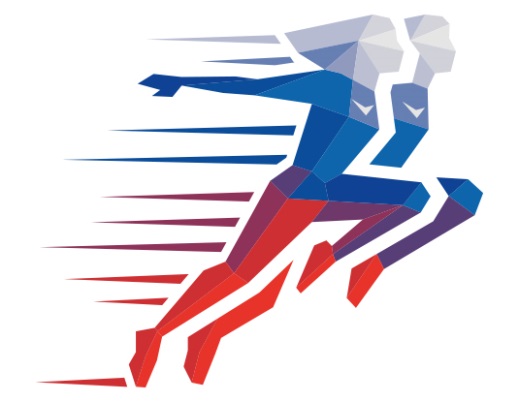 Результаты реализации проекта
1.  Анкетирование
Знакомство с историей ГТО по средствам информации на
     стенде
Посещение Государственного музея спорта, разде «История
     спортивного ордена ГТО».
4.  Посещение школьного музея посвящённому Юрию
     Алексеевичу  Гагарину
Участие в спортивном празднике «Мы готовы сдавать ГТО»
     куда входило: конкурс плаката – ГТО, просмотр фильма о
     ГТО, интеллектуальные игры на тему сорт.
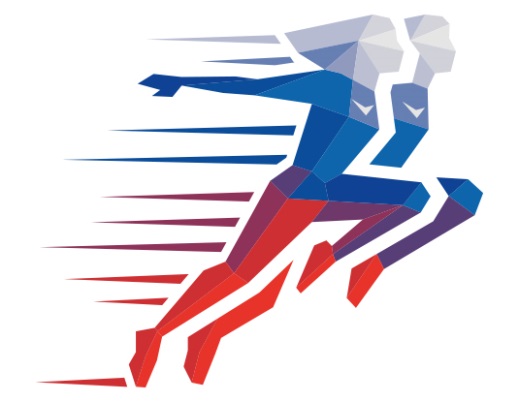 Какой мы делаем вывод для себя?
* необходимо регулярно заниматься
   физкультурой
* профилактика болезней, для  улучшения
   самочувствия
* существенный вклад в своё здоровье и
   долголетие — своё и своих будущих 
   детей.
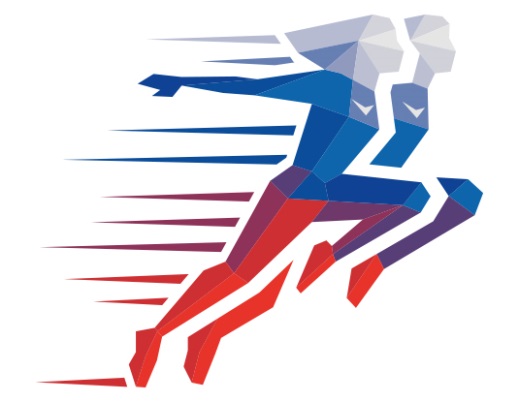 * все эти качества помогут нам сдать нормы ГТО в любом возрасте.
Заключение.
Тренируясь для сдачи нормативов, мы  вносим  существенный вклад в своё здоровье и долголетие — своё и своих будущих детей. Главное, правильный подход, и результаты будут лишь положительные, ведь спорт - это движение, а движение продлевает жизнь.
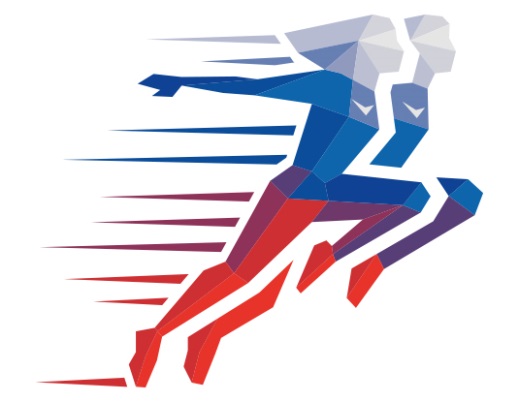 Список использованных источников:
1. Источники с Интернет-ресурса: 
а) http://gto-normativy.ru/gto-sssr/; 
б) http://www.smsport.ru/expo/katalog/gto/ 
в) значки ГТО (2014)//http://olimp.kcbux.ru
/Raznoe/gto/gto.html – 02.02.2015г.
2. О Всероссийском физкультурно-спортивном комплексе «Готов к труду и обороне» (ГТО): Указ от 24 марта 2014 г., № 172 / Президент Российской Федерации// Сборник официальных документов и материалов. – 2014. – № 3. – С. 3­4.
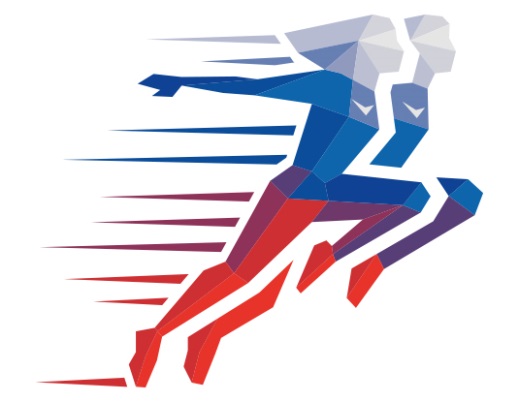 Здоровая нация – главная цель любой цивилизованной страны.
Спасибо  за внимание!
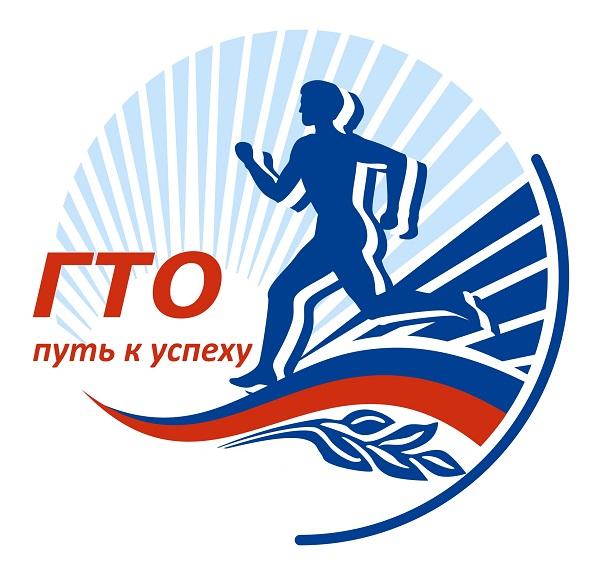 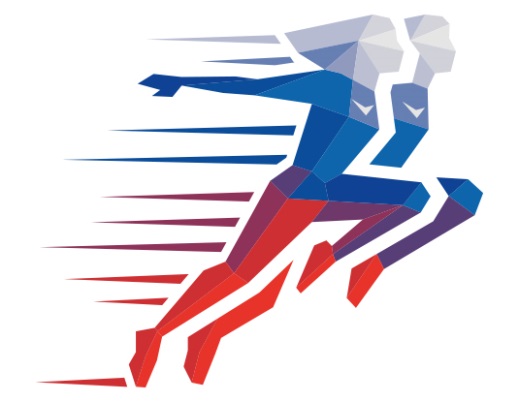